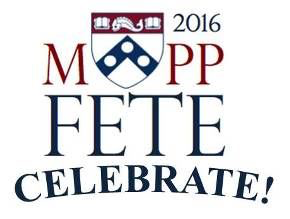 SPEAKER’S NAME
(This is the only slide that does not auto-advance.  Click “Enter” to start the show. 
Delete this note once you know what to do.)
PRESENTATION TITLE
THE SLIDES WILL ADVANCE 

EVERY 15 SECONDS. 

(Replace these instructions with YOUR pictures and words.)
SLIDE 1-
SLIDE 1
(You can delete these ribbons if you choose. Delete this note once you know what to do.)
SLIDE 1
YOUR TALK WILL BE 

5 MINUTES LONG.
SLIDE 2
USE STORIES TO HELP YOUR 
YOUR INFORMATION
STICK WITH THE AUDIENCE.
SLIDE 3
SLIDE 3
SLIDE 3
FIGURE OUT YOUR POINTS 
BEFORE  YOU MAKE THE SLIDES.
SLIDE 4
SLIDE 4
USE  IMAGES  INSTEAD  OF  WORDS.
SLIDE 5 *IF you prefer, you can delete these slide ribbons
SLIDE 5
SLIDE 5
IF  YOU  USE  WORDS 
USE  A  LARGE  FONT. 
NO  BULLET  POINTS.
SLIDE 6
SLIDE 6
SLIDE 6
THE  AUDIENCE  SHOULD  BE 

LISTENING  TO  YOU, 
NOT READING.
SLIDE 7
SLIDE 7
LOOK AT YOUR SLIDES 
FROM A DISTANCE.
ARE THEY CLEAR AND EASY TO SEE?
SLIDE 8
SLIDE 8
SLIDE 8
PRACTICE, PRACTICE, PRACTICE, 
THEN IMPROVISE.
SLIDE 9
SLIDE 9
SLIDE 9
KNOW YOUR STORY, 
 BUT DON’T GET HUNG UP 
ON THE SLIDES PROGRESSING.
SLIDE 10
SLIDE 10
SLIDE 10
DON’T CHASE YOUR SLIDES.

SLIDES SUPPORT WHAT YOU ARE SAYING, 
NOT THE OTHER WAY AROUND.
SLIDE 11
SLIDE 11
SLIDE 11
USE THESE 5 MINUTES TO 
SHARE YOUR PASSION
AND CONNECT WITH 
YOUR FELLOW MAPPsters.
SLIDE 12
SLIDE 12
SLIDE 12
HAVE FUN!!!
SLIDE 13
SLIDE 13
SLIDE 13
SLIDE 14
SLIDE 14
SLIDE 14
SLIDE 15
SLIDE 15
SLIDE 15
SLIDE 16
SLIDE 16
SLIDE 16
SLIDE 17
SLIDE 17
SLIDE 17
SLIDE 18
SLIDE 18
SLIDE 18
SLIDE 20
SLIDE 19
SLIDE 19
SLIDE 20
SLIDE 20